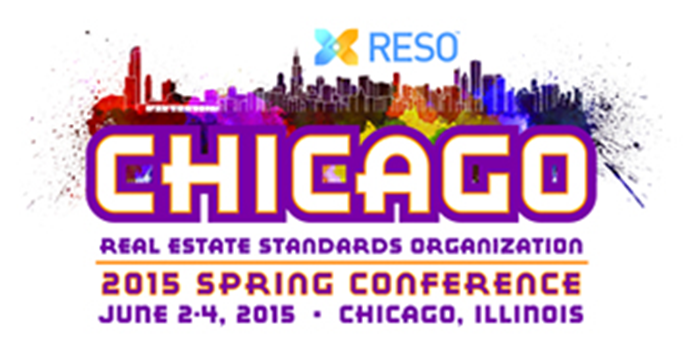 RESO SPRING CONFERENCE KICKOFF
Jeremy CrawfordRESO Executive Director
Mark Lesswing
RESO Board Chair
Conference Sponsors
GOLD
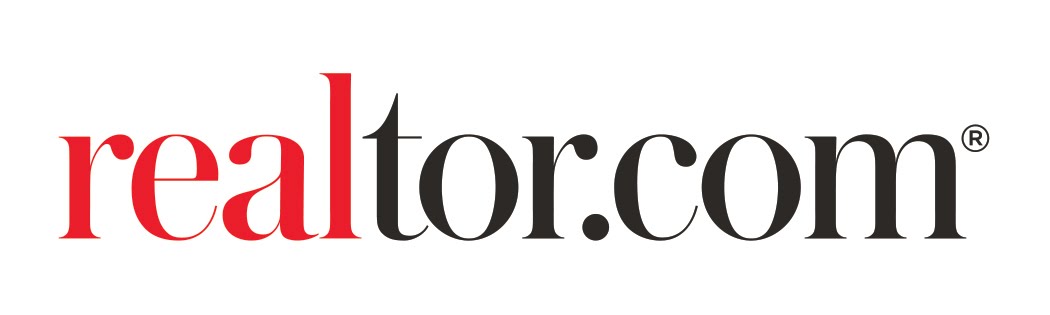 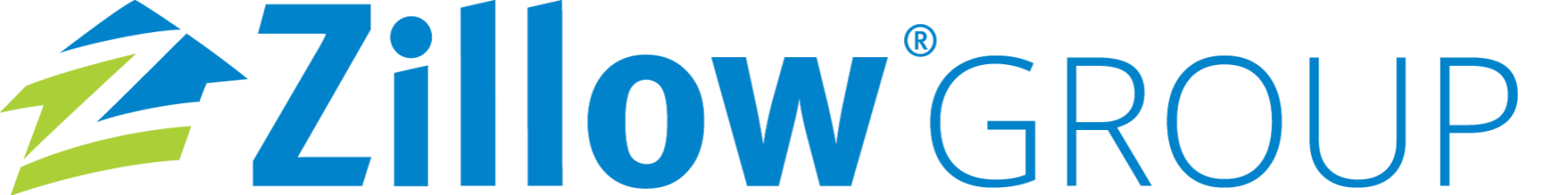 BRONZE
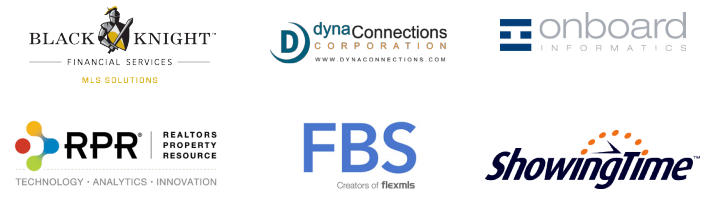 6/3/15
‹#›
© 2015 RESO | All Rights Reserved
2015 Vision & Mission
Vision:  A Streamlined Real Estate Technology Industry.

Mission:  To create and promote the adoption of standards that drive efficiency throughout the real estate industry.
6/3/15
‹#›
© 2015 RESO | All Rights Reserved
Board of Directors
Mark Lesswing – Chair
Art Carter – Vice-Chair
Robert Overman – Treasurer
Richard Renton – Secretary
Chad Curry
Ethan Bailey
Mark Wise
Michael Wurzer
Justin LaJoie
Rebecca Jensen
Jeff Young
Brian Donnellan
Stuart White
Craig Cheatham
6/3/15
‹#›
© 2015 RESO | All Rights Reserved
Staff & Operations
Jeremy Crawford – Executive Director
Greg Lemon – Certification and Compliance PM
Suzanne Biegenzahn – IMI Staff
Linda Owens – IMI Staff
Jadine Sturgill – IMI Staff
Mitch Skinner – Larson Skinner PLLC.
Robert Gottesman – Consultant
WavGroup – Marketing Consultant
6/3/15
‹#›
© 2015 RESO | All Rights Reserved
2015 Workgroups & Committees
Data Dictionary – Rob Larson
Prop Unique ID – Paul Desormeaux
Research & Development – Paul Desormeaux
RETS 1x – Paul Stusiak
Technical Committee – Chad Curry
Transport – Scott Petronis
Marketing Committee – Jeremy Crawford
Certification Committee – Greg Lemon
6/3/15
‹#›
© 2015 RESO | All Rights Reserved
Membership
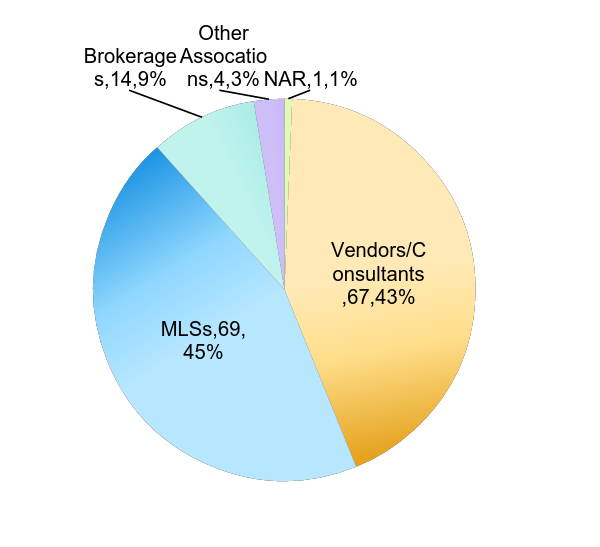 5 Membership Classifications

155 Total Members

23% Membership Growth in 2015!
6/3/15
‹#›
© 2015 RESO | All Rights Reserved
2015 Key Strategic Initiatives
Data Dictionary Adoption & Certification 
Data Dictionary 1.4
Web API
Certification Automation
Property Unique ID Standards Creation
Increase Membership
Enhance http://reso.org 
Increase Industry Leadership Presence & Awareness
Continued Research & Development
6/3/15
‹#›
© 2015 RESO | All Rights Reserved
Agenda Highlights
Business Practices & Impacts of Standards

Adoption, Compliance & Certification

Data Dictionary 

Web API

RESO 2015 & Beyond
6/3/15
‹#›
© 2015 RESO | All Rights Reserved
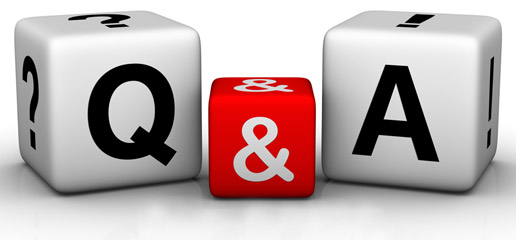 Jeremy CrawfordRESO Executive Director
Mark Lesswing
RESO Board Chair
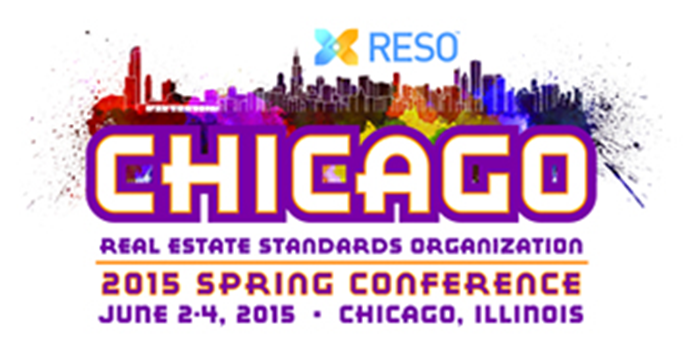